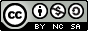 Peer Instruction in Discrete Mathematics by Cynthia Leeis licensed under a Creative Commons Attribution-NonCommercial-ShareAlike 4.0 International License.Based on a work at http://peerinstruction4cs.org.Permissions beyond the scope of this license may be available at http://peerinstruction4cs.org.
CSE 20 – Discrete Mathematics
Dr. Cynthia Bailey Lee
Dr. Shachar Lovett
2
Today’s Topics:
Predicate Quantifiers
Paradoxes
3
1. Predicate Quantification
Sometimes and all the time.
4
I’m going to assume you know this from the reading:
5
We’re going to focus on:
“Nested” quantifiers/more than one quantifier
General strategy for proving (or disproving) quantified statements
6
Which picture represents the predicate?(Predicate Love(x,y) means “x loves y”, denoted by arrow from x to y)
ssss
A.
B.
C.
D. None/more/other
7
Which picture represents the predicate?(Predicate Love(x,y) means “x loves y”, denoted by arrow from x to y)
A.
B.
C.
D. None/more/other
8
Proof strategies overview (more coming later in the quarter)
For a universally quantified (“for all”) statement:
To prove it:
Mathematical induction, direct proof, generalization from the generic particular (construction)
To disprove it:
Provide a single counterexample
For an existentially quantified (“there exists”) statement:
To prove it:
Provide a single example
To disprove it:
State the correct version as a universally quantified statement (“For all x, not P(x)”) then prove it using above methods
9
How could we disprove the predicate?(Predicate Love(x,y) means “x loves y”)
10
What is the correct negation of the predicate?(Predicate Love(x,y) means “x loves y”)